РОССИЙСКАЯ ФЕДЕРАЦИЯ г. ИРКУТСК АДМИНИСТРАЦИЯ КОМИТЕТ ПО СОЦИАЛЬНОЙ ПОЛИТИКЕ И КУЛЬТУРЕ ДЕПАРТАМЕНТ ОБРАЗОВАНИЯ Муниципальное бюджетное дошкольное образовательное учреждение города Иркутска детский сад № 184
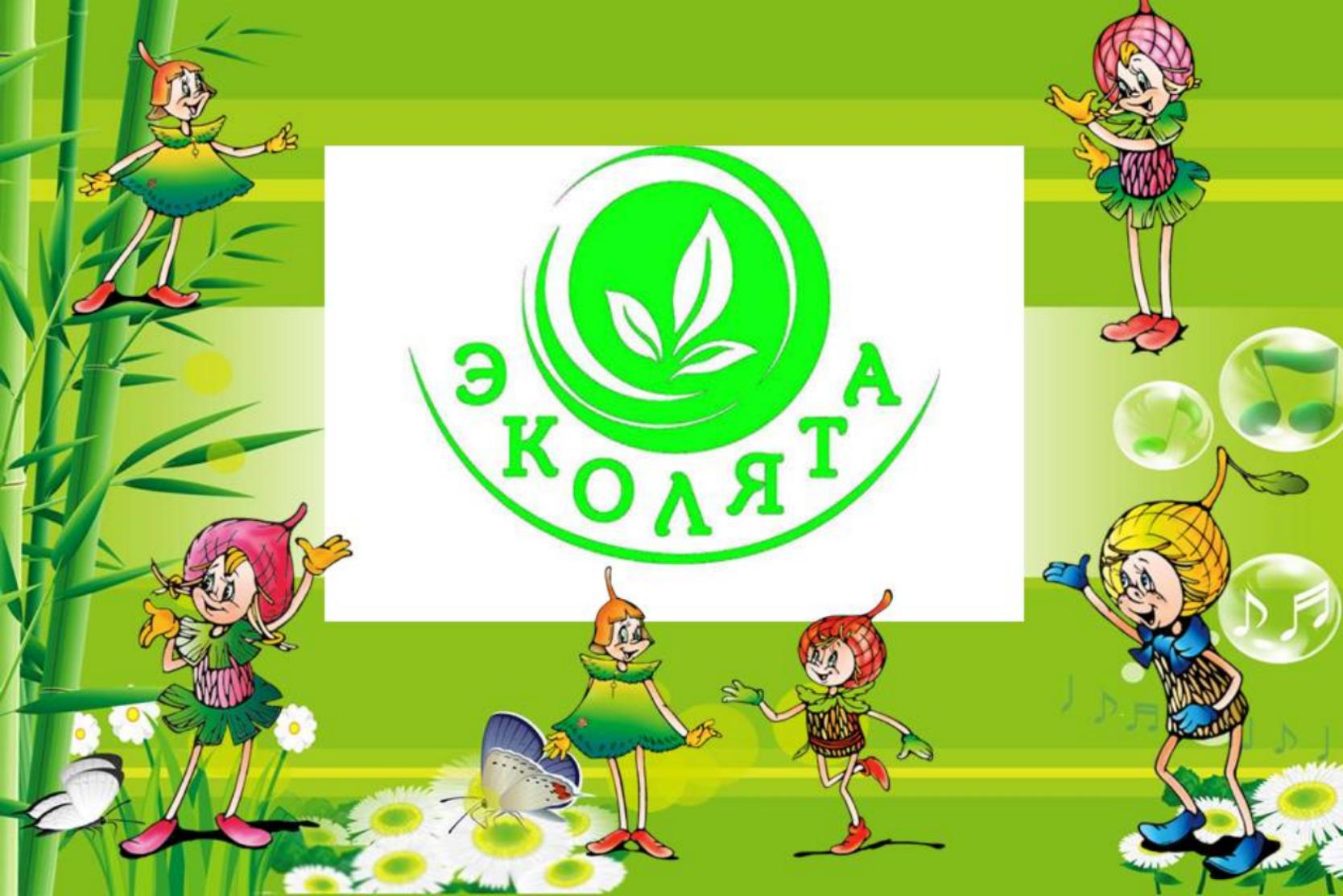 Группа «Гномики».
Воспитатель: Жавновская Дарья Викторовна
Давайте познакомимся.
ПИШЕМ ПИСЬМА ПРИРОДЕ.
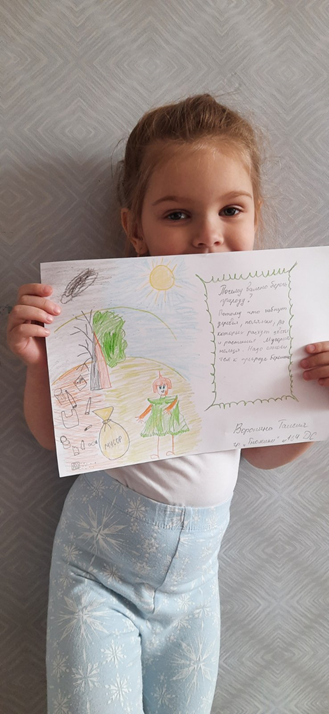 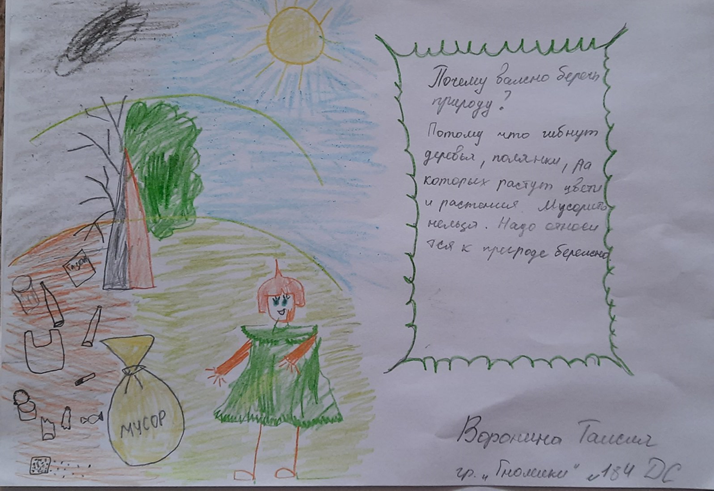 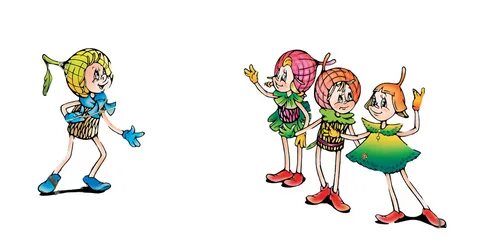 Выращиваем цветы для  украшения участка летом.
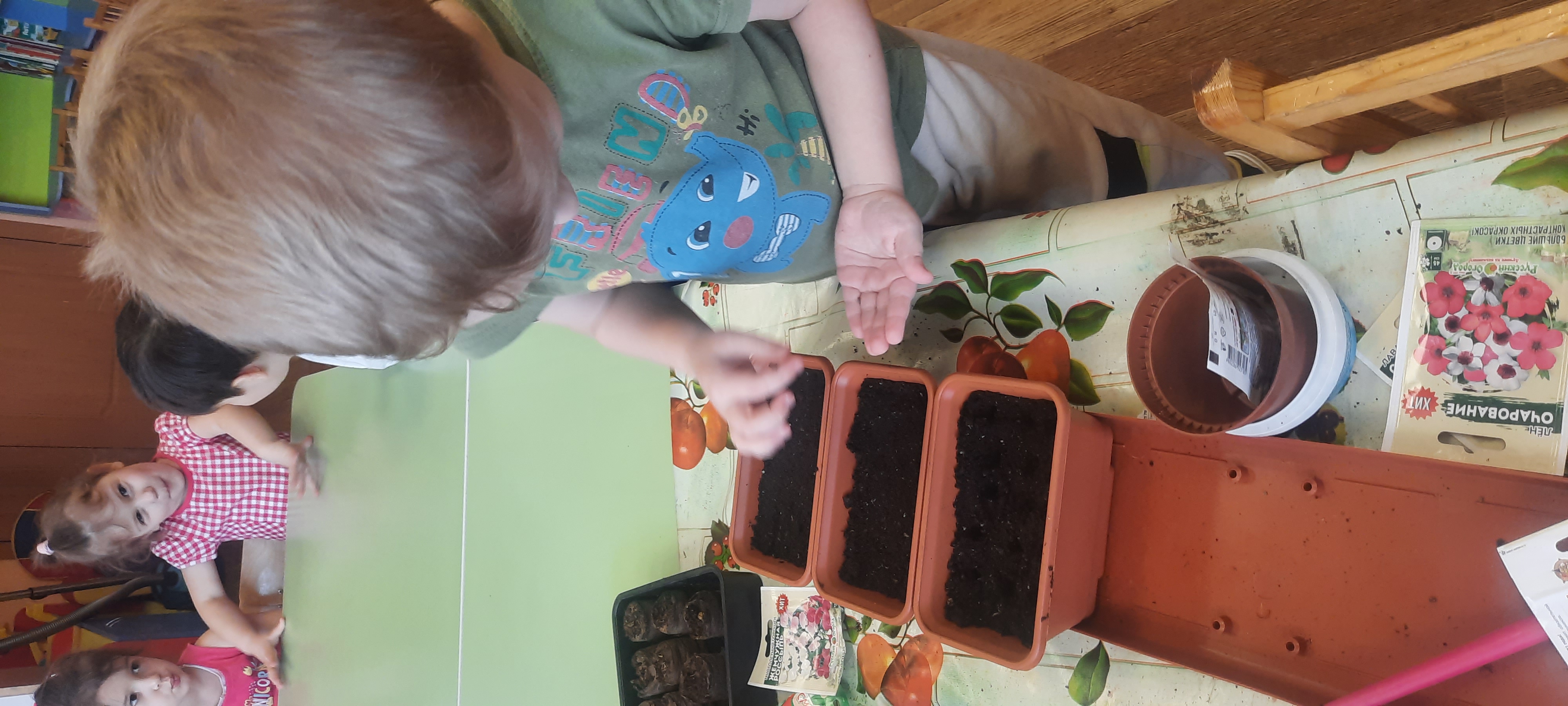 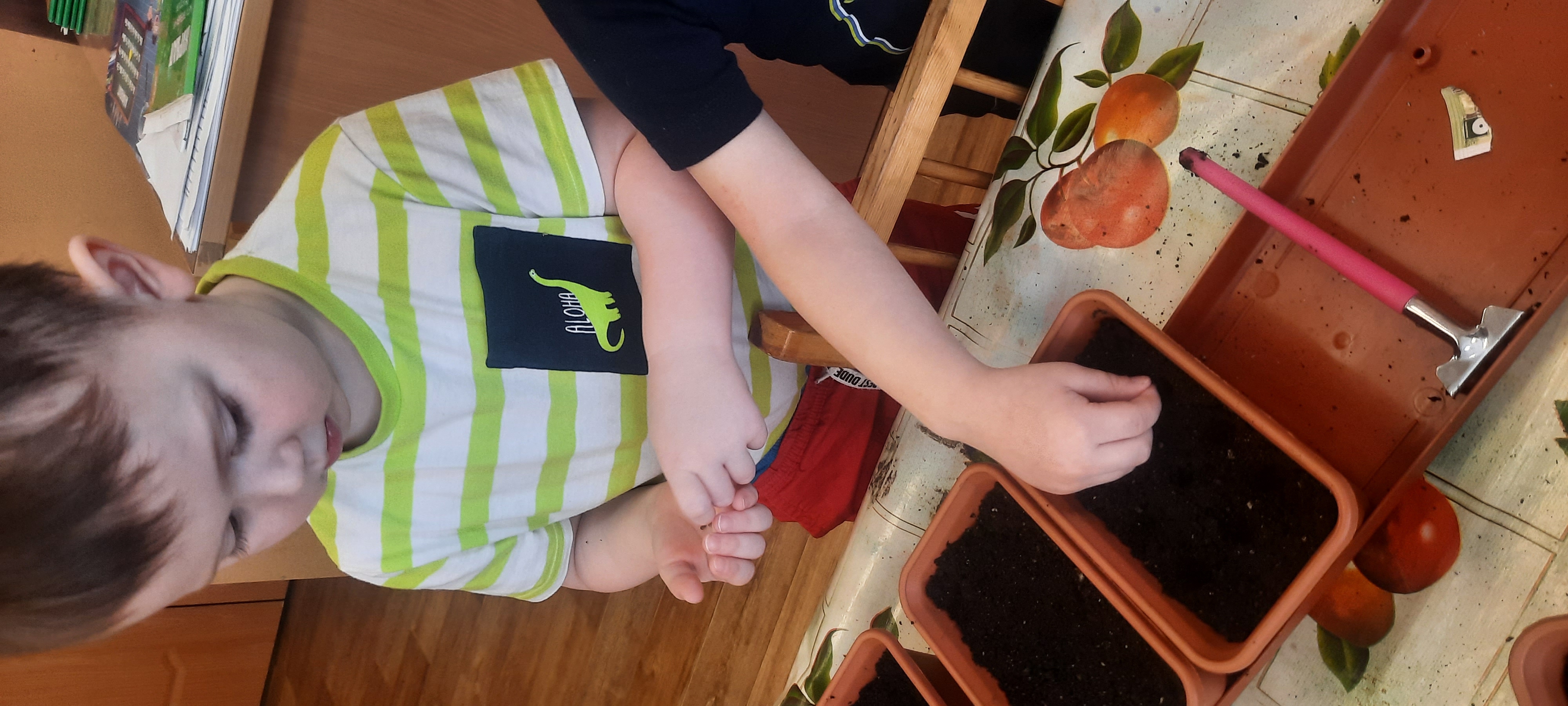 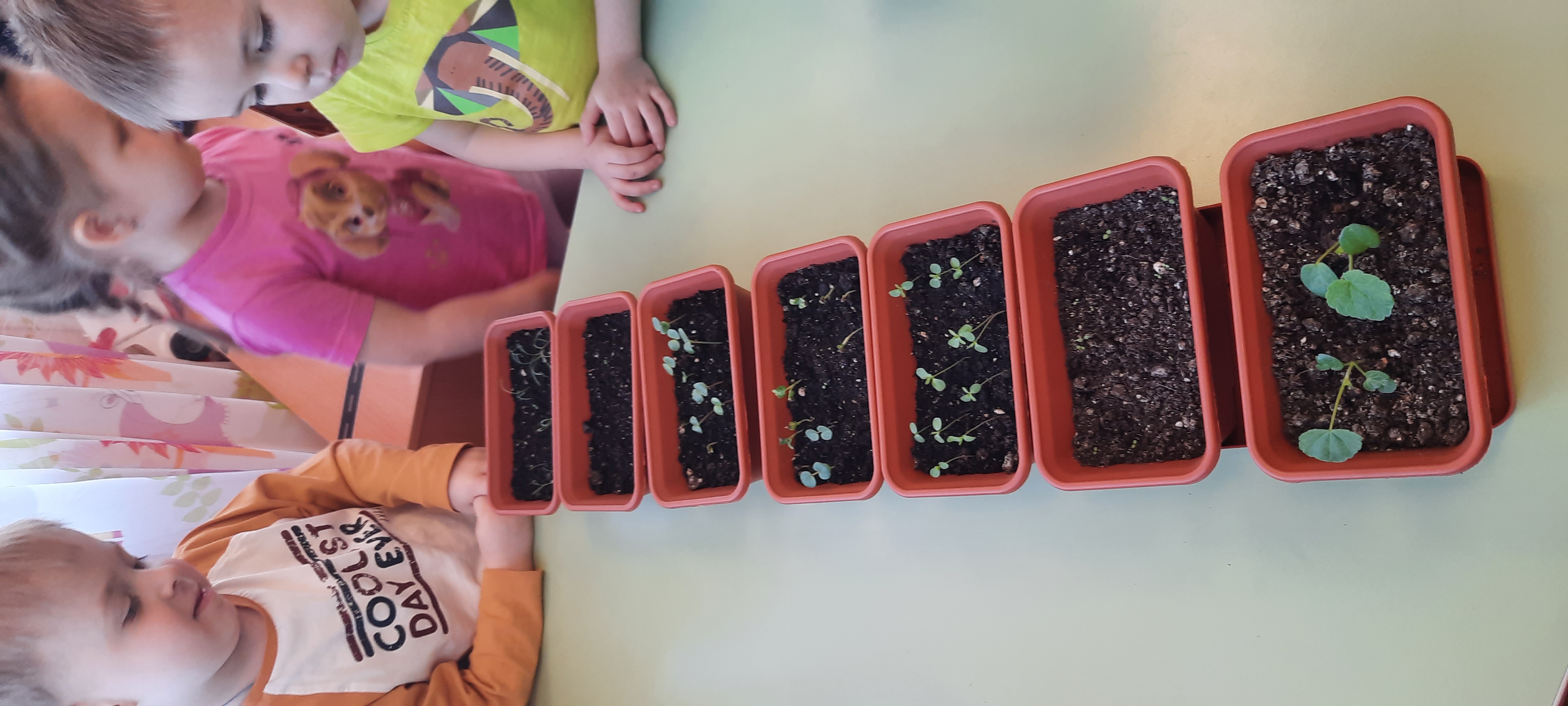 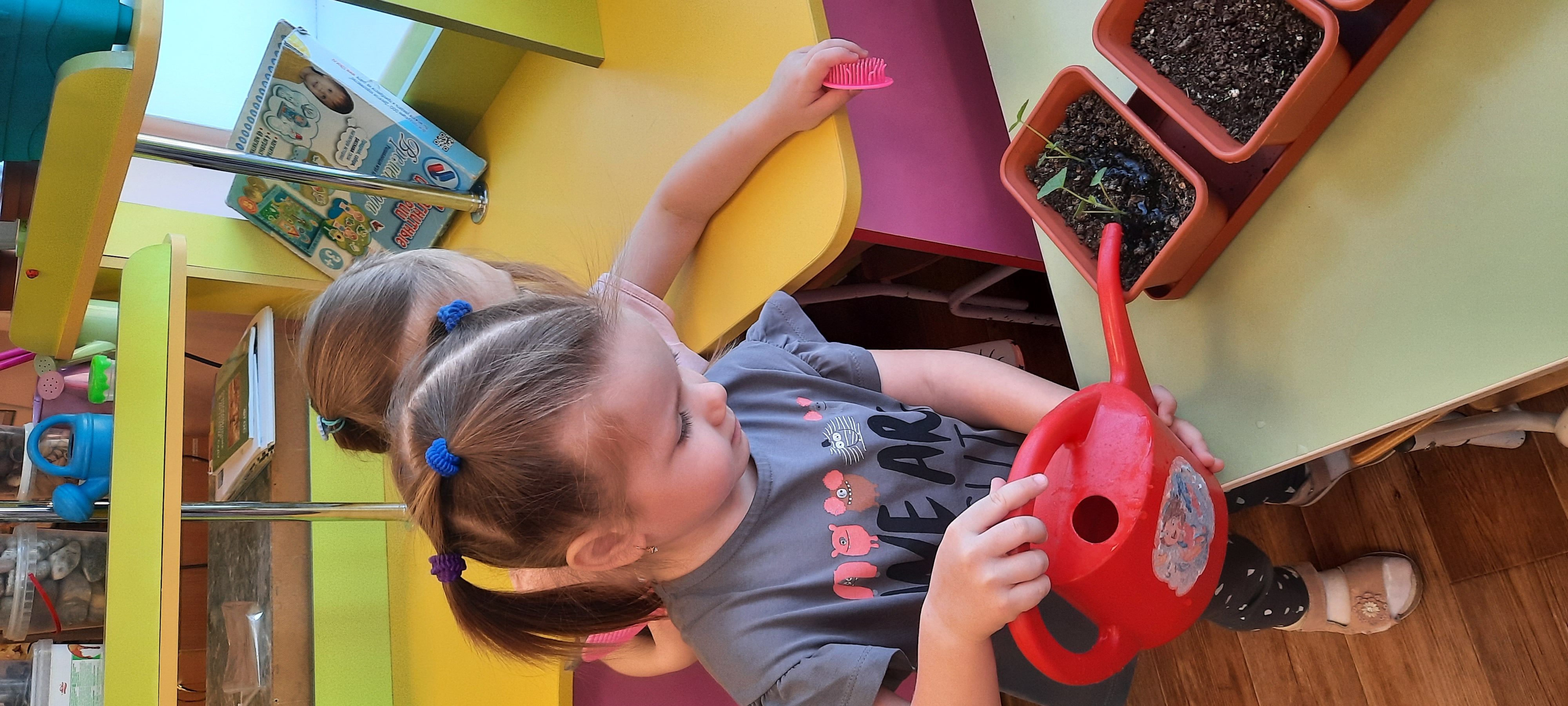 Проводим Опыты с водой, пером и подсолнечным маслом.
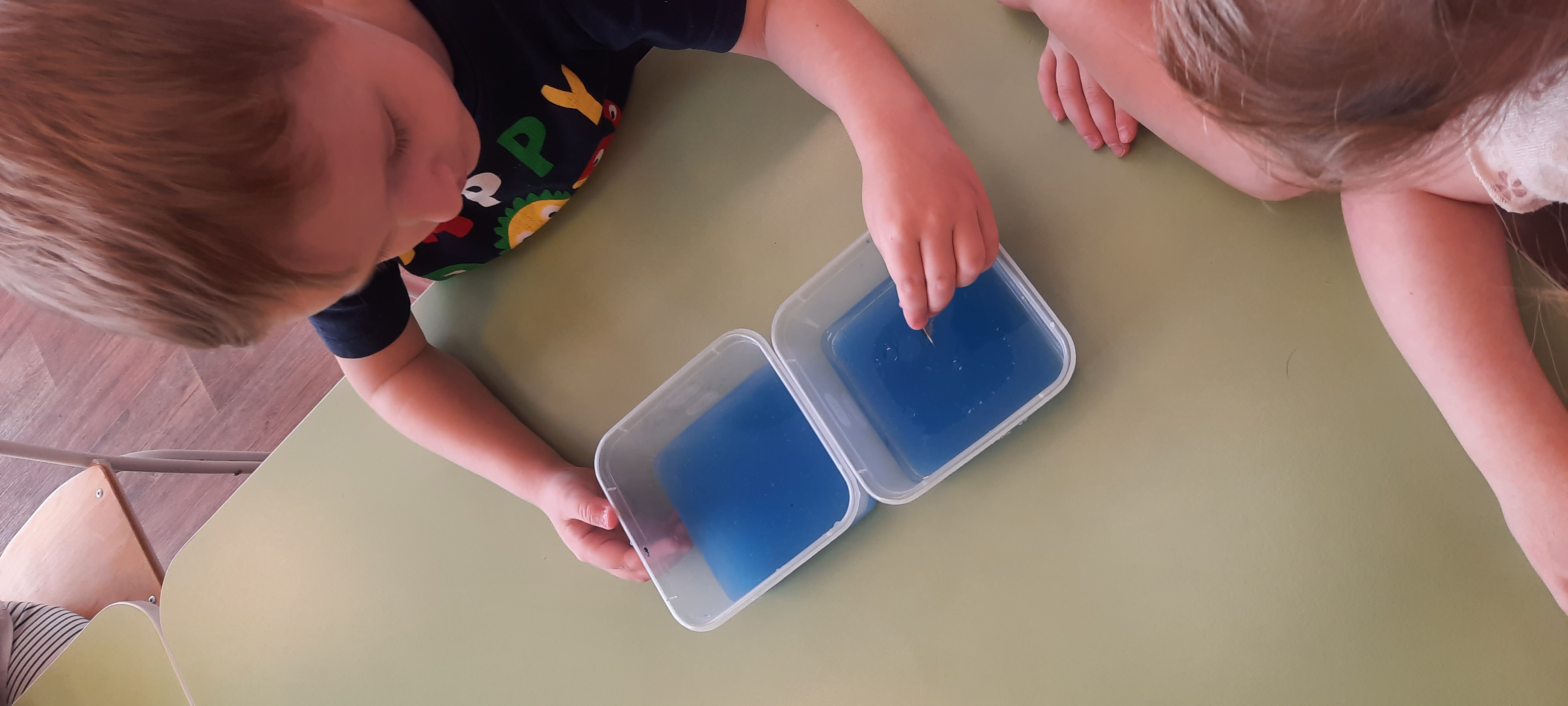 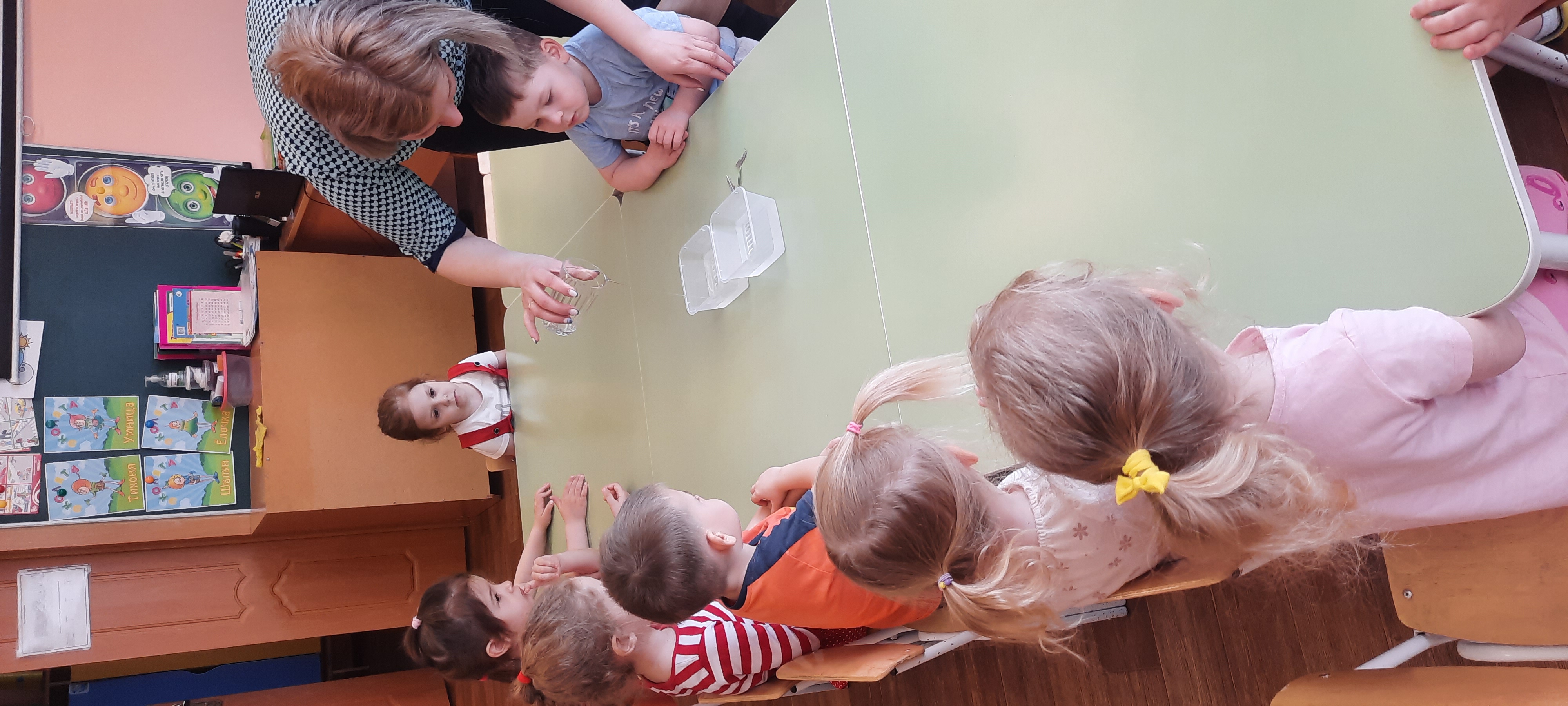 СОЗДАНИЕ ПОСОБИЯ ПО СОРТИРОВКИ МУСОРА И ЕГО ИСПОЛЬЗОВАНИЕ В ЗАНЯТИЯХ ПО ПРИВИТИЮ ЭКО-ПРИВЫЧКИ.
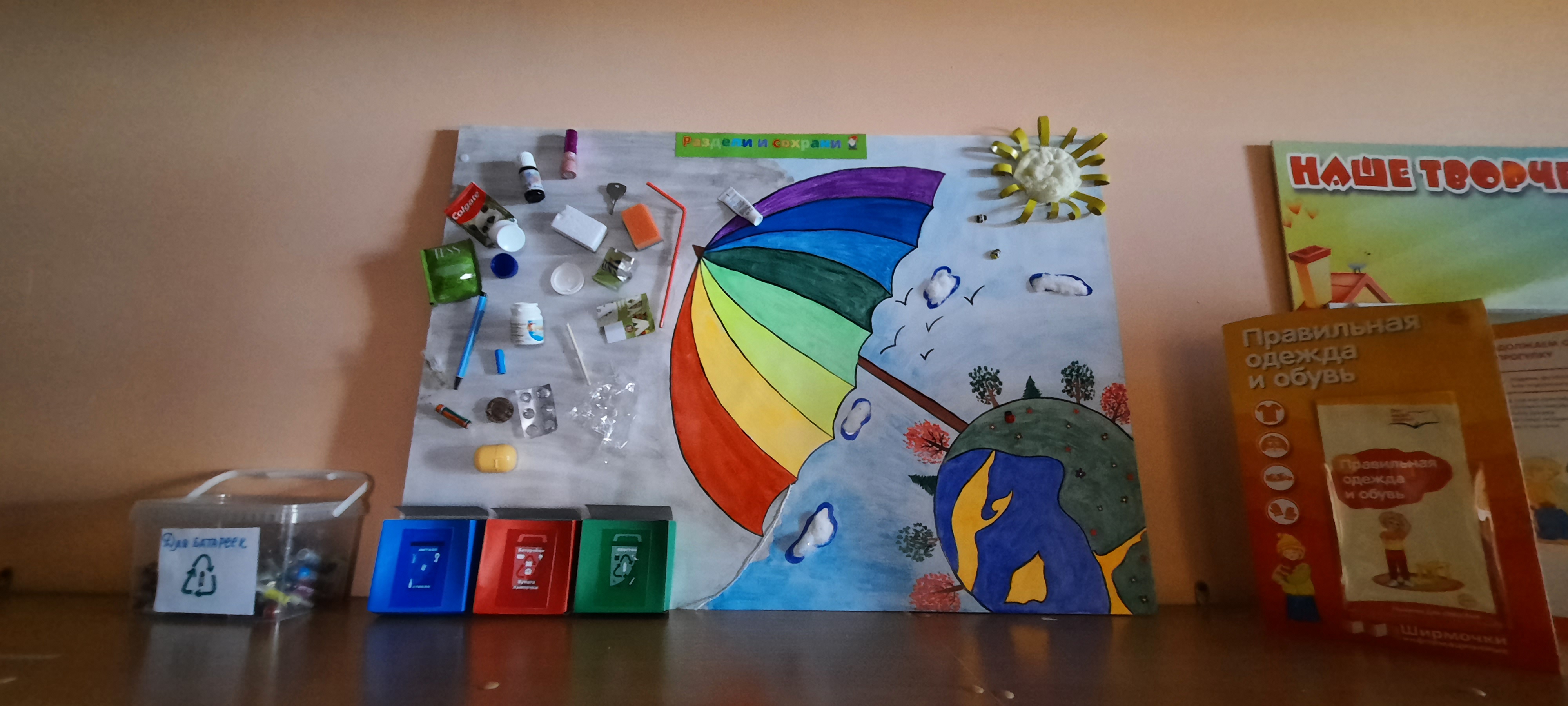 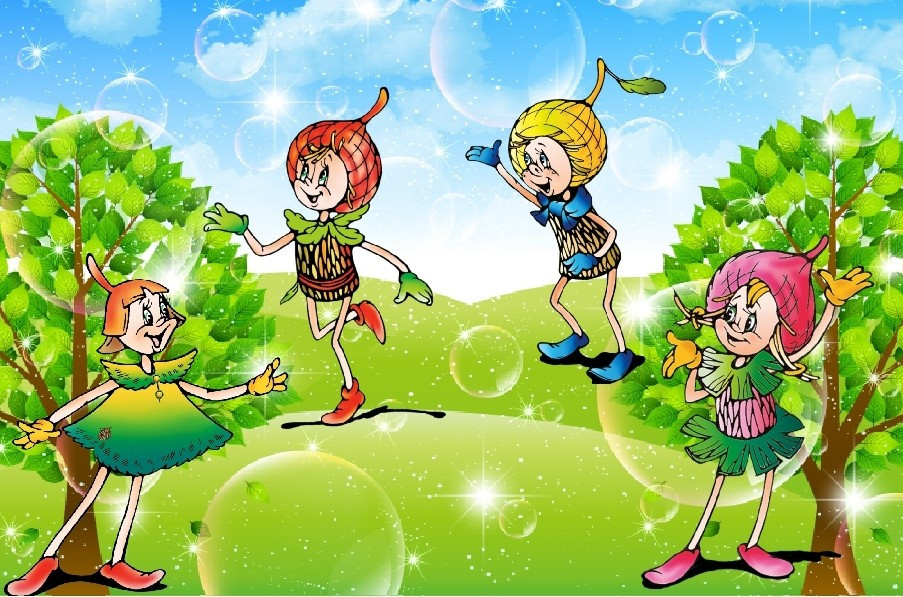 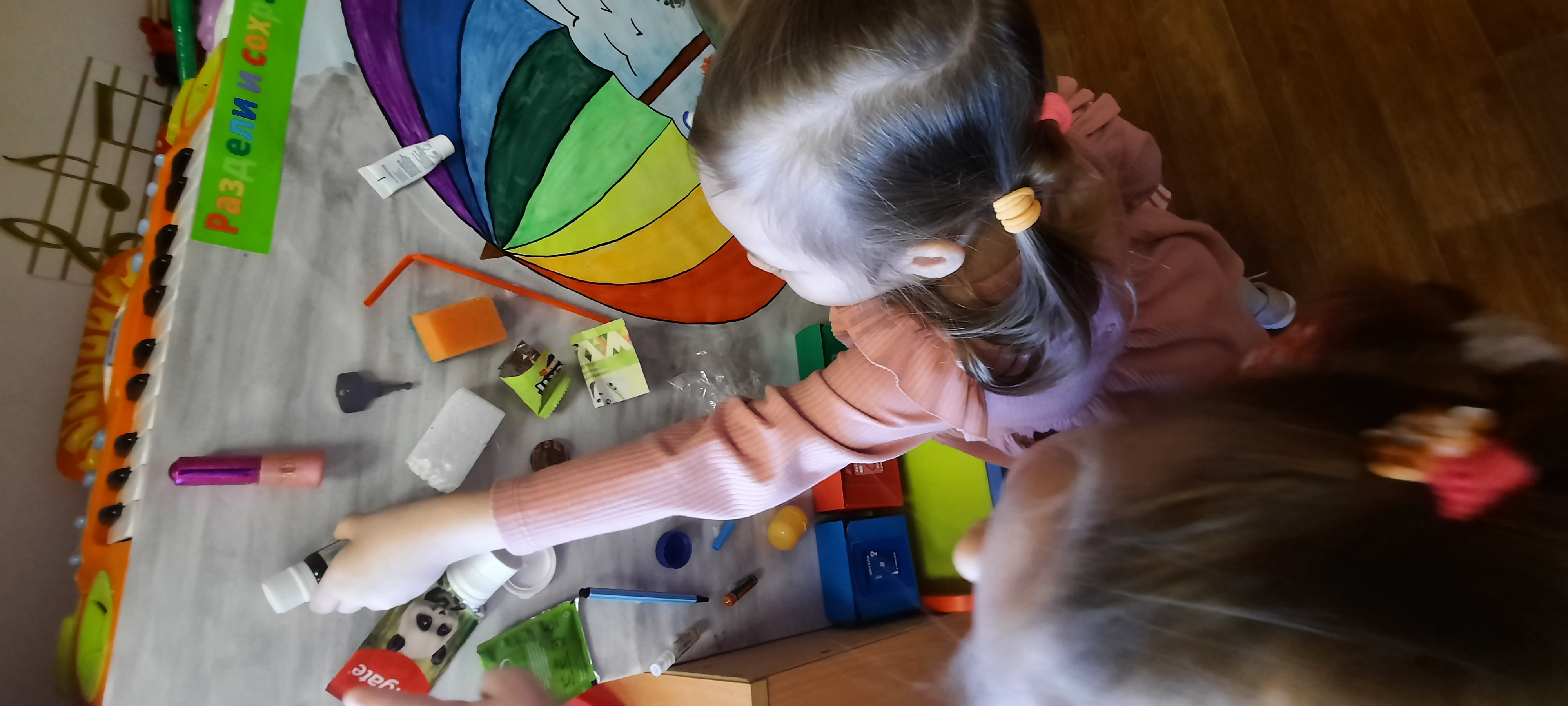 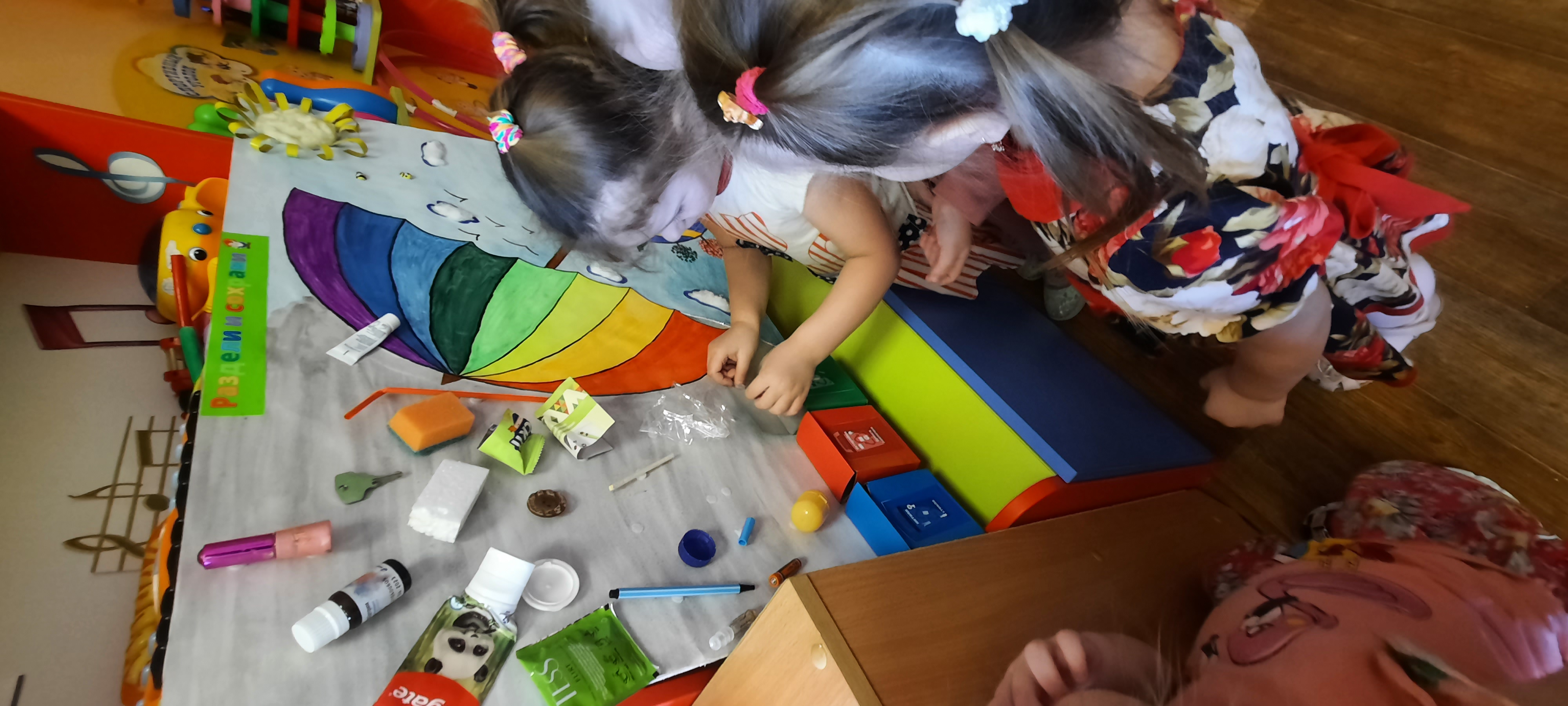 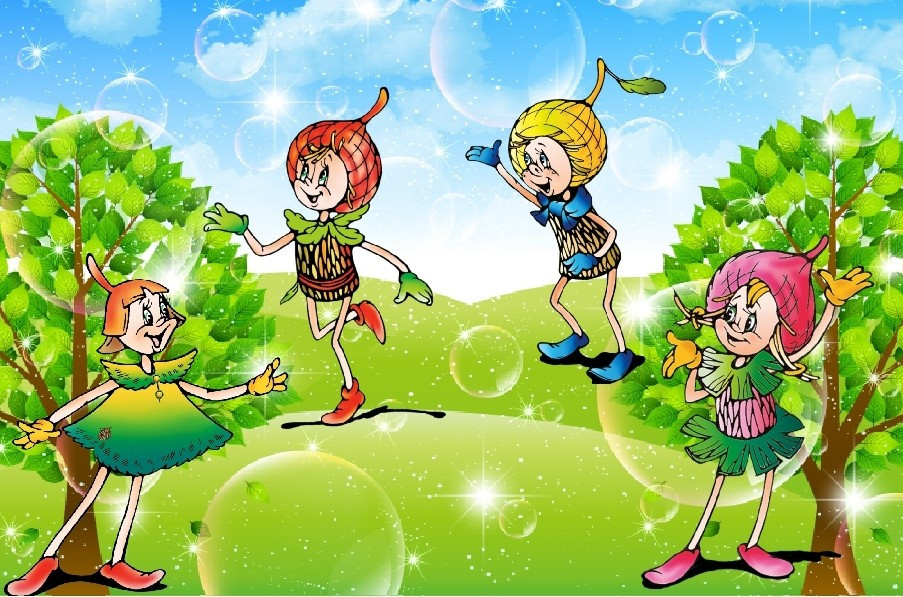 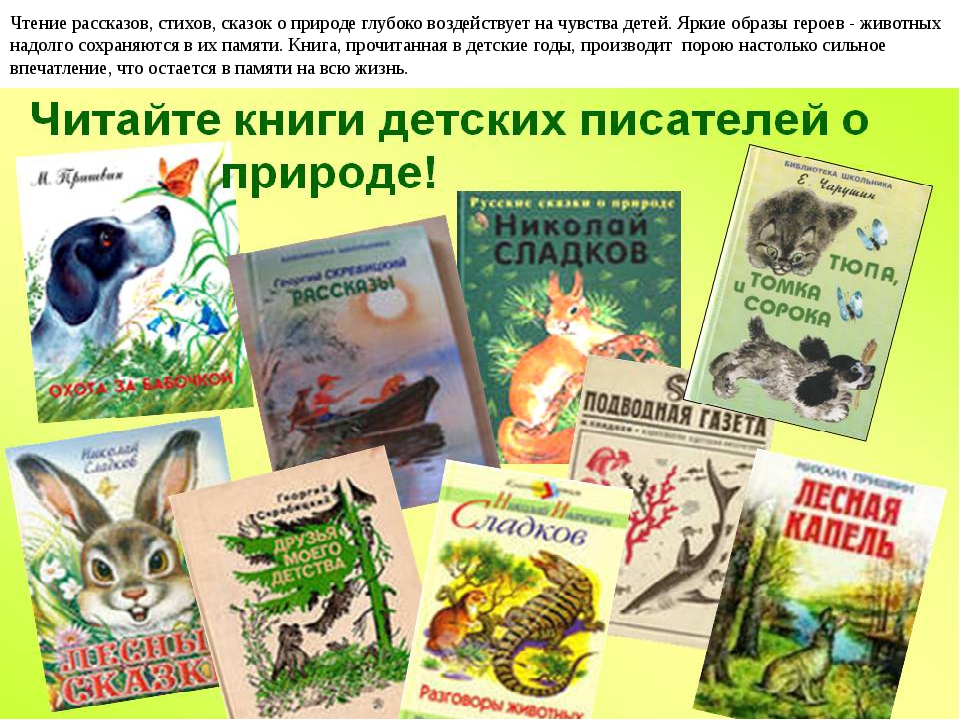